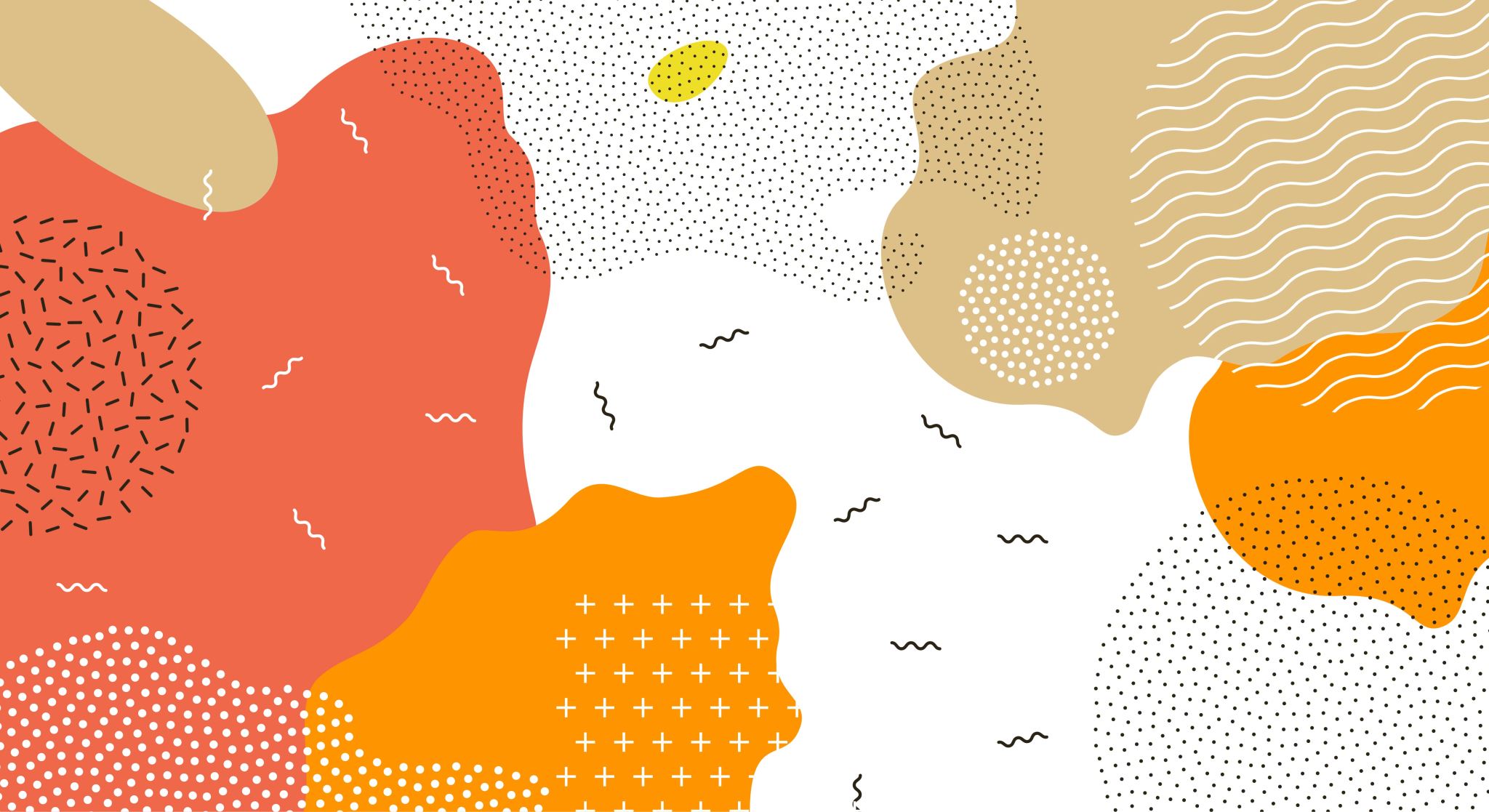 Yuan: Yielding Unblemished Aesthetics through a Unified Network forVisual Imperfections Removal in Generated Images
Kuan Yun Chao
趙冠雲
03/05/2025
Contributions & Limitations
Automated imperfection detection
Context-aware inpainting
Comprehensive validation?
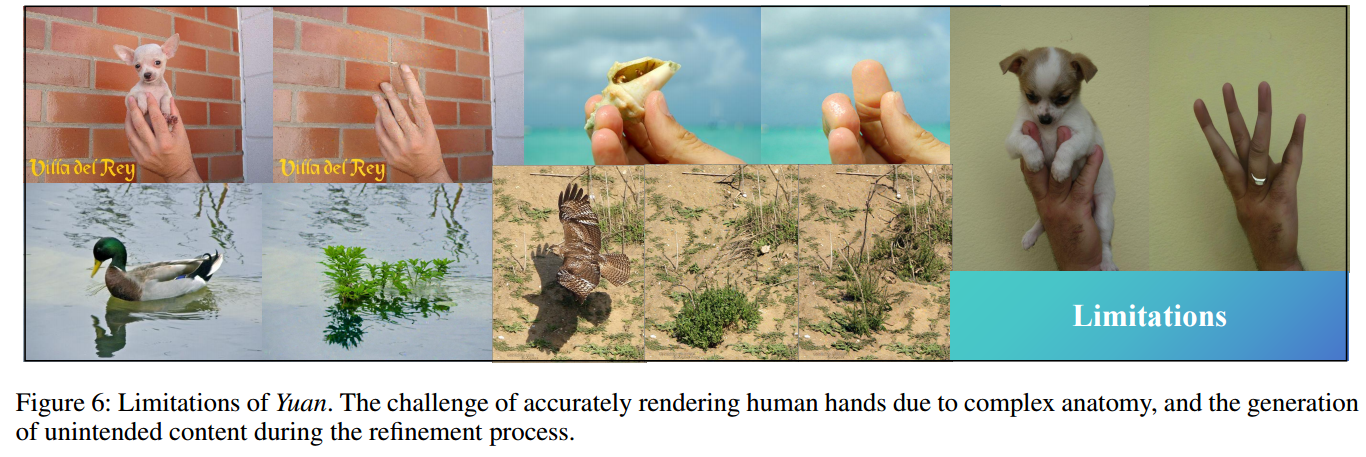 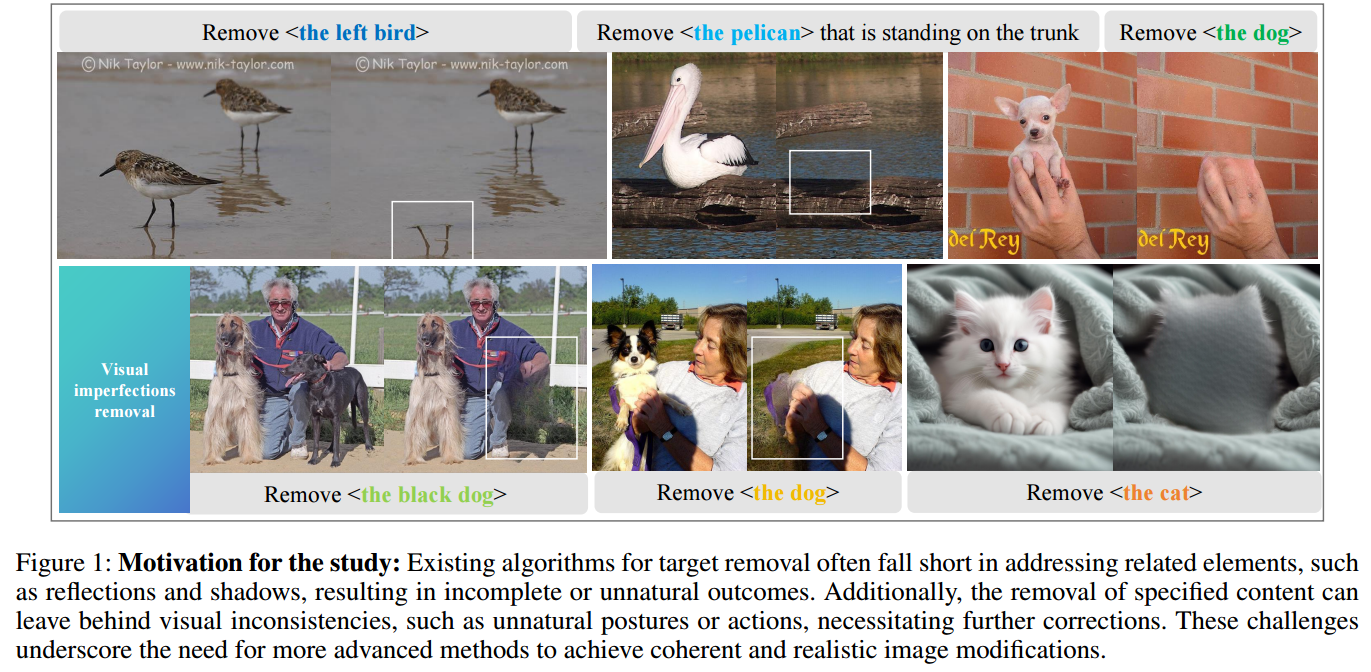 Related work & Motivation
-       GANs, VAEs, DALL-E, Diffusion Models, etc.
Concept removal
Adv train, gen model
Watermark removal
Cnn freq filt
Shadow Handing
Editing Complex Scenes
User Interactions
Method
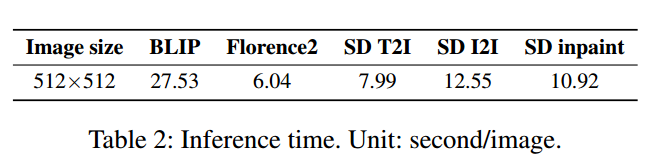 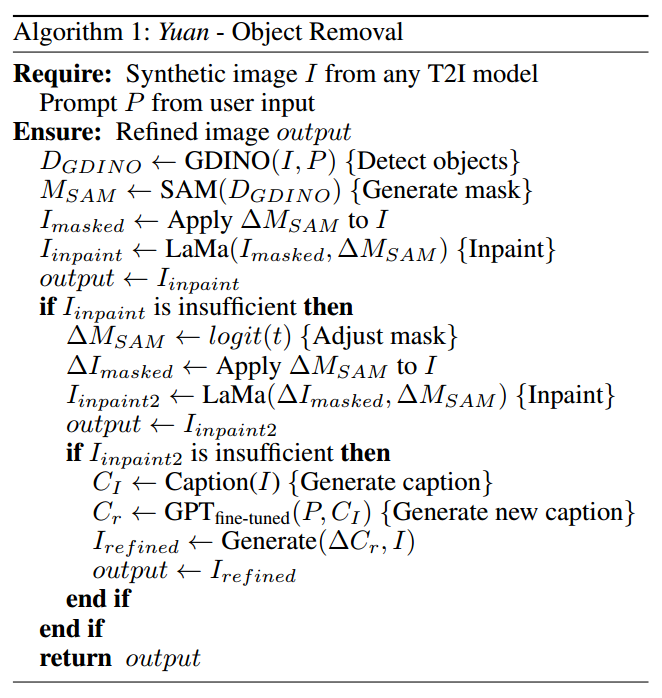 Cont.
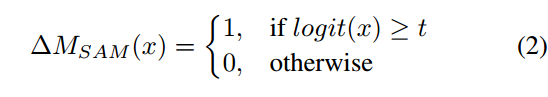 SD for T2I
Ground DINO (DETR with Improved No-objects)
SAM (Segment Anything Model) 4 shadow
LaMa (Large Mask Inpainting) vs SD
Florence 2 captioning
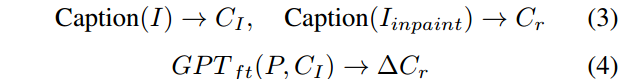 Cont.
Experiment, Evaluation & Result
ImageNet100, Standford-dogs, Generated-cats
1 x RTX 4090
NIQE nat, BRISQUE dom, PI
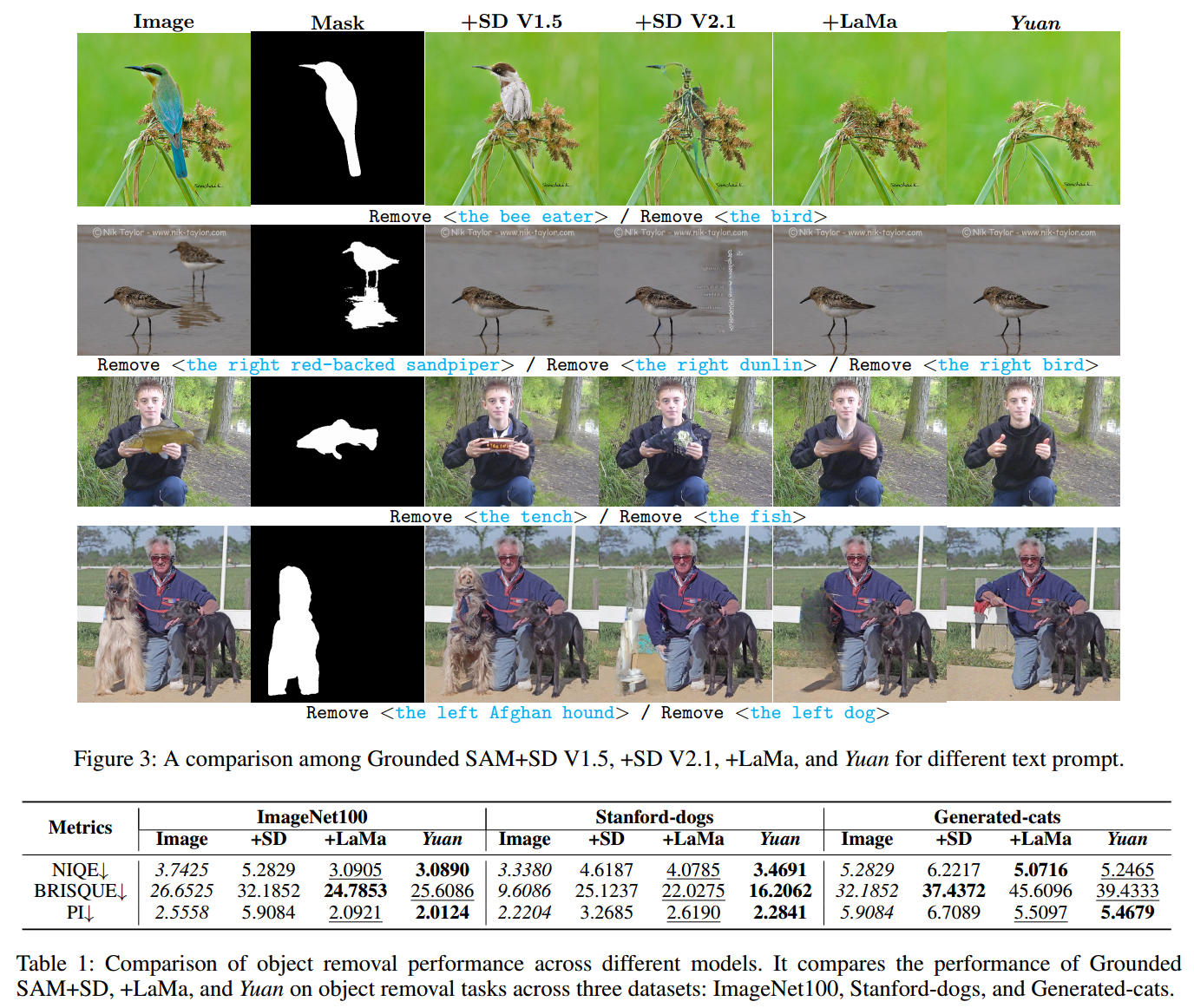 Cont.